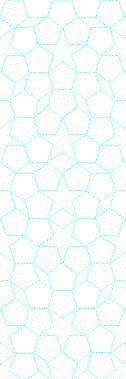 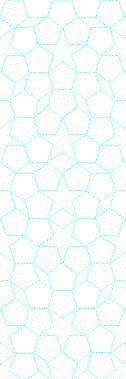 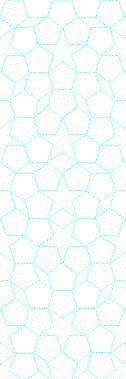 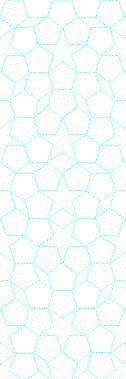 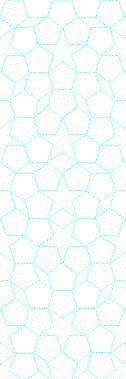 YTÜ 
FEN EDEBİYAT FAKÜLTESİ 
KİMYA BÖLÜMÜ
SEMİNER DERSİ SUNUMU
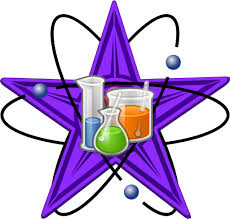 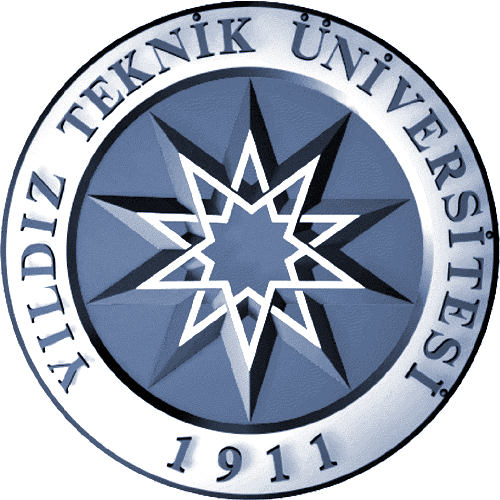 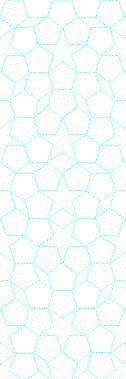 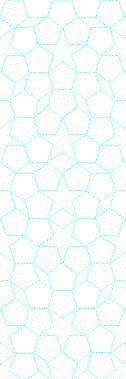 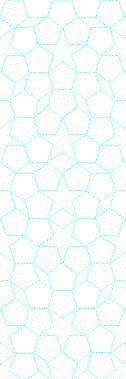 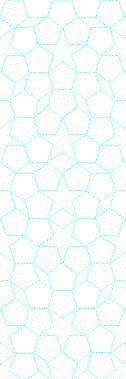 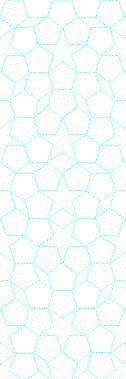 ŞADAN YURTCU ÇELİK
22518006
Konu
TERS GAZ KROMATOGRAFİSİ İLE POLİMERLERİN TERMODİNAMİK ÖZELLİKLERİNİN İNCELENMESİ






Danışman
DOÇ.DR.ÖZLEM YAZICI
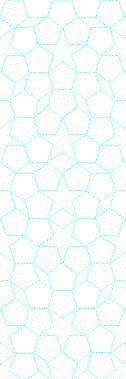 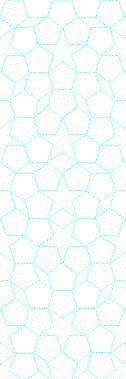 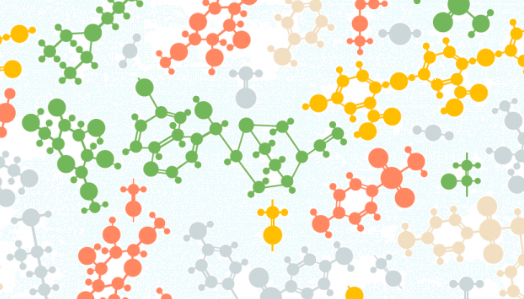 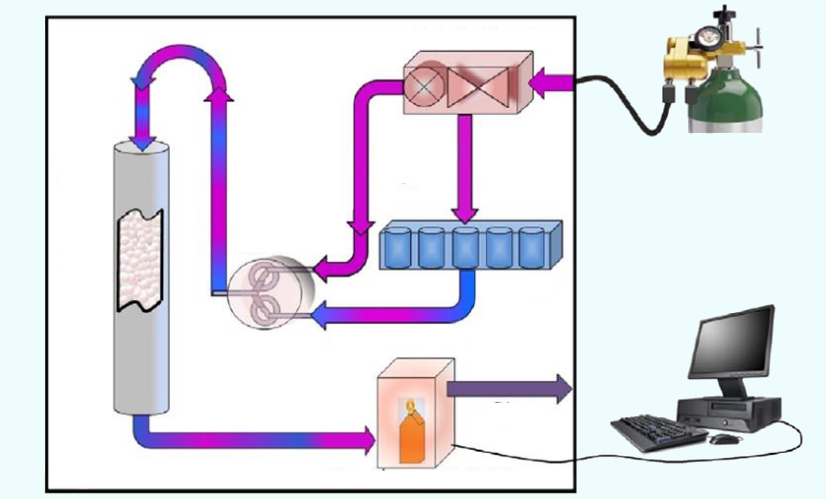 Tarih: 14.03.2023  Saat: 12:00